（様式２）プロジェクトシート
【　　　　　　　　　　　　　　　　　　　　　　　　　　　　プロジェクト】
※　プロジェクトの収支が想定される場合、収支計画書（任意様式）を添付すること
ビジョンp.16-26に示すテーマ等から該当するものを選んでください
記載例
（様式２）プロジェクトシート
【マルシェでエリア活性化プロジェクト】
プロジェクトにつながるHP等があれば記入
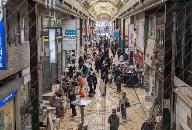 文字だけでなく、写真やイラストを使うなど、
どのようなプロジェクトなのか分かるよう記入
※　プロジェクトの収支が想定される場合、収支計画書（任意様式）を添付すること